What Data Tells Us About Current RSAT Programming
Presented by:
 Jimmy Steyee

New Orleans, LA
July 17, 2015
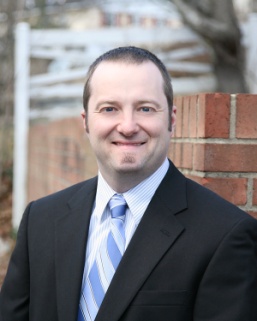 In an effort to improve from last year…
“Jimmy did a very good job with a "less than exciting" yet very necessary topic.”

“A little on the dry side”

“This gave me some ideas of what I need to do differently for outcome measures.”

“His presentation was very dry and not useful in the way it was presented. I know data is not the most exciting topic but please make it useful and not just recite what we can read from the screen.”
2
Overview
Agenda
Goals of BJA-funded RSAT programs
Discuss the scope of BJA RSAT
Residential-Based Program
Jail-Based Programs
Aftercare
Discuss some data findings
3
Residential-Based Programs
6-12 months long
Separate treatment facility
Focus on inmates substance use diagnosis and needs
Develop inmates cognitive, behavioral, social, vocational, and other skills
Urinalysis testing (pre, during, and post)
If possible, limit participation to those with 6-12 month remaining time
If possible, program design should be based on effective, scientific practices
4
Jail Based Programs
At least 3 months long
If possible, separate treatment facility
Focus on inmates substance use diagnosis and needs
Develop inmates cognitive, behavioral, social, vocational, and other skills
If possible, jail-based programs should separate the treatment population from the general correctional population and program design should be based on effective, scientific practices.
5
Scope of BJA RSAT
6
[Speaker Notes: Excluding the FY 2010 and FY 2011 appropriations, the average appropriation since FY 2008 is $9.182 million
FY 2010 and FY 2011 appropriations are about 3 times more than the average.]
Scope of BJA RSAT
7
[Speaker Notes: Excluding the FY 2010 and FY 2011 appropriations, the average appropriation since FY 2008 is $9.182 million
FY 2010 and FY 2011 appropriations are about 3 times more than the average.]
Scope of RSAT
Putting Federal RSAT Funding Into Context

Average Federal RSAT Appropriations
$9.1 MILLION

Total Correctional Spending
$48.5 BILLION (2010, BJS)


Per capita expenditures ranged from $21k-$40k ($28k average) (BJS, 2010)
8
Scope of BJA RSAT
9
Scope of RSAT
Average RSAT Federal Awards
10
Use of RSAT Funds
11
Uses of RSAT Funds
12
[Speaker Notes: In FY 2014, all active awards spent about $19.6 million on RSAT programming
Almost 60% of the reported funds were BJA funds (including matching)
More than half of the $19.6 million was on personnel
Over $8 million was on contracts for services 
On a per grant basis, the average % of BJA funds was almost 72%.]
RSAT Programs
Number of State Programs (Residential/Prison-based) = 55
Women’s = 10 (estimate based on project description)
Men’s  = 44
Both = 1
Number of Jail-based programs = 47
Women’s = 4
Men’s  = 34 
Both = 9 


As of April 30, 2015
13
RSAT Programs
Number of aftercare programs
Total Aftercare programs = 13
Women’s = 0 (estimate based on project description)
Men’s  = 11 
Both = 2

Number of programs serving youth
Total number of juvenile programs = 19 (estimate based on project description)



*As of April 30, 2015
14
Evidence-Based Practices
Most Common Evidence-Based Practices Mentioned
Cognitive behavioral therapy (CBT) (generic)
Moral Reconation Therapy (MRT)
Thinking for  Change (T4C)
Motivational Interviewing
Cognitive Restructuring
Individualized case planning/treatment planning  (in coordination with  needs assessment instruments)
Therapeutic communities (TC model)
12 steps
Anger Management
“Seeking Safety”
“MATRIX Model”
“Living in Balance”
15
Enrollment
16
[Speaker Notes: In FY 2013, the total prison estimated enrollment was 1,574,700 (BJS).  RSAT prison based participants account for less than 1% of the total incarcerated population.

At midyear 2014, estimated number of inmates confined in county and city jails was an estimated 744,600. 
Jail enrollment was an estimated 3400 or .5% of the inmates confined.

Prison Average = 9600
Jail average = 3400
Aftercare = 775]
Enrollment
17
[Speaker Notes: On a per program basis:
Average for Prison = 163
Jail = 71
Aftercare = 35]
Program Completion
18
Program Completion
19
Program Completion
20
Risk and Needs Treatment Planning
FY 2014, Programs that use Risk/Needs Assessment Instruments

Prison-based: 47 of 55 (85%)
Jail-based: 39 of 47 (83%)
Aftercare: 9 of 13 (69%)
21
Risk and Needs Treatment Planning
Most Common Risk/Needs Treatment Tools Mentioned
LSCI/LSCI-R
LS/CMI
RANT
GAIN
TCU Drug Screen
SASSI
ASI
COMPAS
Bio-Psycho Social Assessment
Various “state” level instruments (Ohio, Wisconsin, Michigan, Oregon etc.)
DSM (IV and V) Criteria
22
23
24
Court and Criminal Involvement – Residential Based Programs
25
Court and Criminal Involvement – Residential Based Programs
26
What’s the Bottom Line?
Effective treatment attends to multiple needs of the individual (National Institute on Drug Abuse’s 13 Principles of Effective Treatment  (NIDA))

In FY 2014
The majority of all participants in jail and residential based program received substance abuse treatment and cognitive behavioral services. 
In residential-based programs, between 24-30% of participants received mental health, housing, and employment services 
In jail-based programs, between 15-25% of participants received mental health, housing, and employment services.
27
What’s the Bottom Line?
Treatment plans should be individualized and continually monitored and modified as necessary (NIDA)

In FY 2014
In FY 2014, over 21,000 individuals received a case plan upon enrollment
Common risk/needs assessment used by grantees include LSCI/LSCI-R, LS/CMI, RANT, GAIN, TCU Drug Screen, SASSI, ASI, COMPAS,  Bio-Psycho Social Assessment, Various “state” level instruments (Ohio, Wisconsin, Michigan, Oregon etc.), and DSM (IV and V) Criteria
28
What’s the Bottom Line?
Effective treatment call for adequate period of treatment—at least 3 months (NIDA)

In FY 2014
Of those residential-based inmates completing program requirements, almost 90% stayed in the program for more than 3 months.  
For jail-based programs, over 79% completed all the program requirements and of those, 98% stayed in the program for up to 9 months.
29
What’s the Bottom Line?
Substance abuse testing (i.e., urinalysis testing) is a best practice among treatment programs (NIDA)

In FY 2014
RSAT Participants are tested both prior to entering the program and during program participation
jail- and residential-based programs tested almost 21,000 individuals. Of those, only 3.6% tested positive for the presence of drug use. 
24% of individuals in Aftercare program tested positive
30
Questions?
31
Resources
PMT Web Site:https://www.bjaperformancetools.org   
Webinar trainings, performance measure grids/questionnaires,user guides, FAQs, and helpful links
PMT Help Desk:
Monday–Friday 8:30 a.m.–5:30 p.m. EST
Toll-free number: 1-888-252-6867
E-mail: bjapmt@csrincorporated.com 
Jimmy Steyee
E-mail: James.D.Steyee@ojp.usdoj.gov or 			       jsteyee@csrincorporated.com
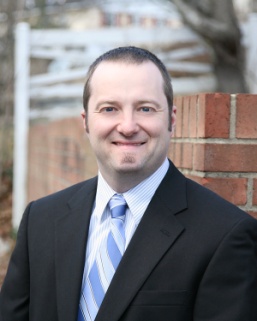 32